Dominancia y polos dominantes
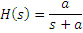 Im(s)
Re(s)
-8                                        -4                       -2       -1
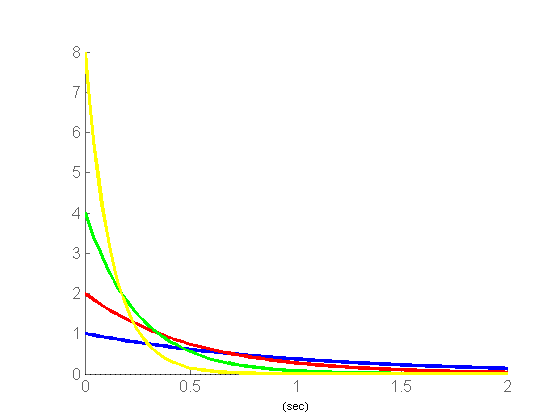 x(t)=δ(t)
y(t)
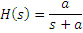 Dominancia y polos dominantes
¿Ejemplo de circuito?
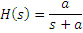 Im(s)
Re(s)
-8                                        -4                       -2       -1
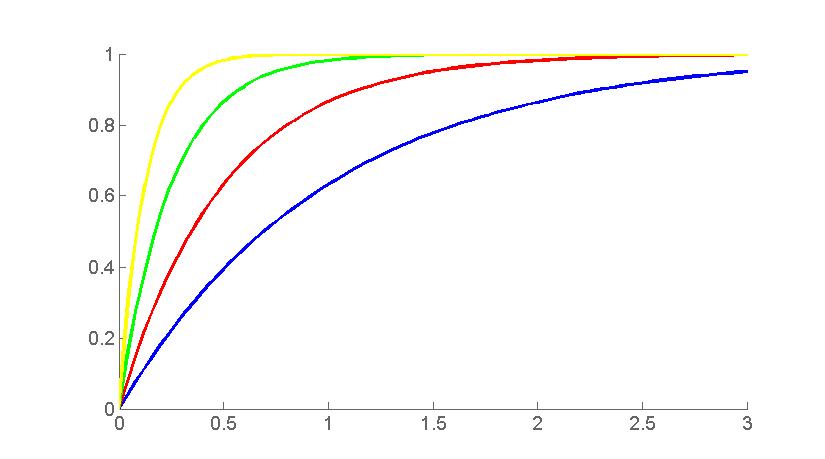 x(t)=u(t)
y(t)
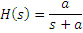 Dominancia y polos dominantes
¿Ejemplo de circuito?
(ξ>1 )
Im(s)
Re(s)
(ξ=1,34 )
-10                                                     -2
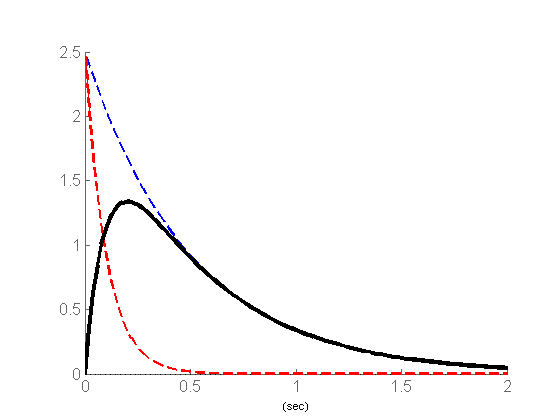 x(t)=δ(t)
y(t)
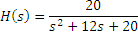 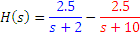 Dominancia y polos dominantes
(ξ>1 )
Im(s)
Re(s)
(ξ=1,34 )
-10                                                     -2
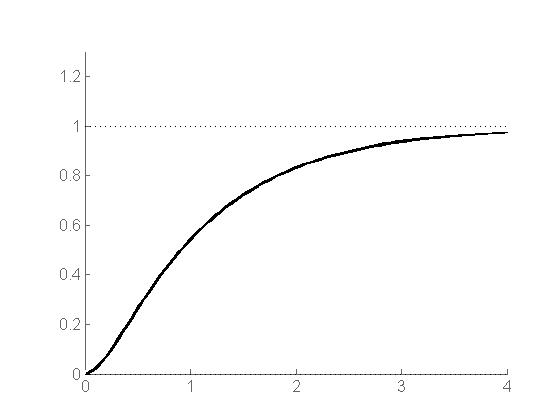 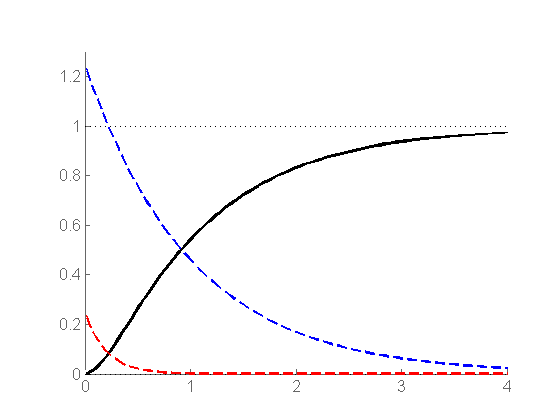 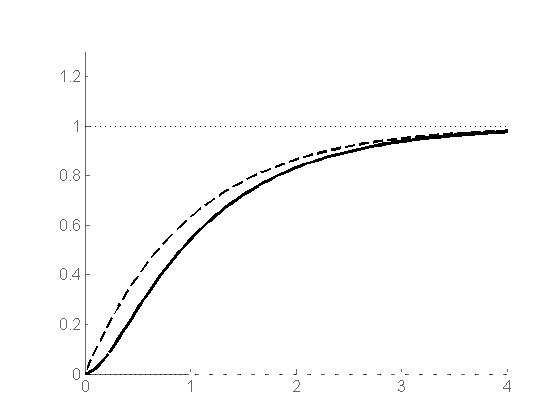 x(t)=u(t)
y(t)
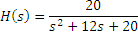 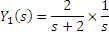 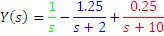 Respuestas de 20 orden
          s cte
Im(s)
j25
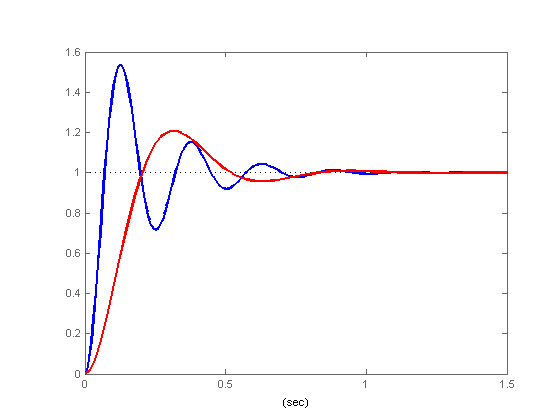 y1(t)
x(t)=u(t)
y2(t)
j10
-5
Re(s)
Respuestas de 20 orden
          wd cte
Im(s)
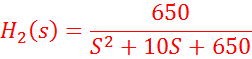 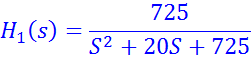 j25
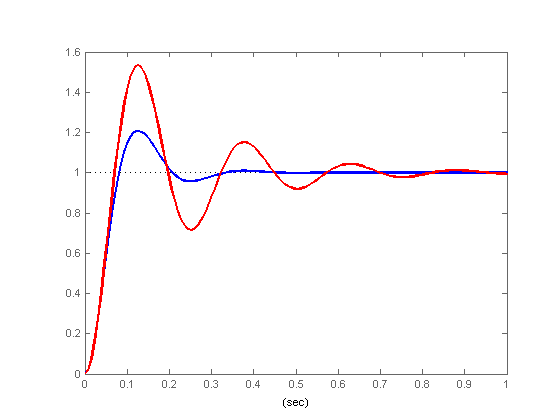 y1(t)
x(t)=u(t)
y2(t)
-10
-5
Re(s)
Respuestas de 20 orden
          x cte
Im(s)
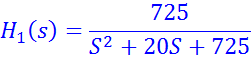 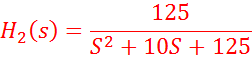 j25
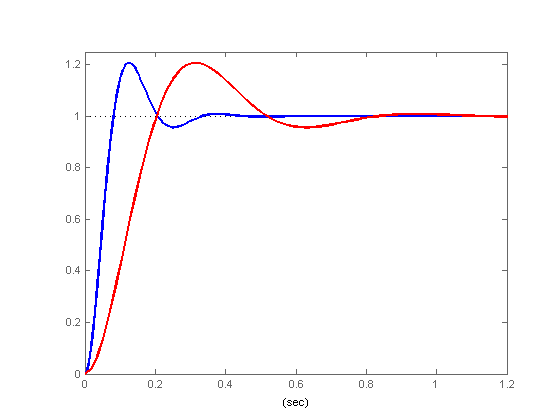 y1(t)
x(t)=u(t)
j10
y2(t)
-10
-5
Re(s)
Respuestas de 20 orden
          wn cte
Im(s)
x(t)=u(t)
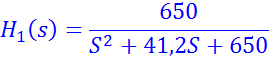 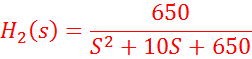 j25
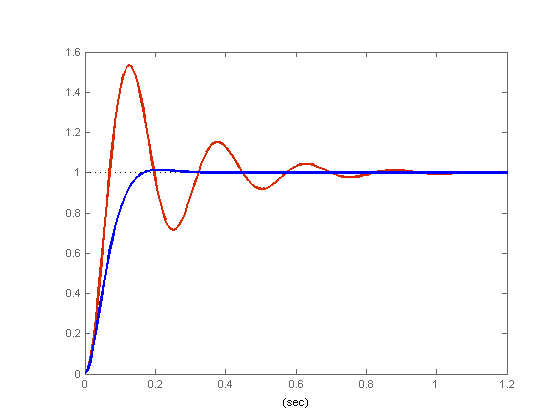 j15
y1(t)
y2(t)
-5
Re(s)
Im(s)
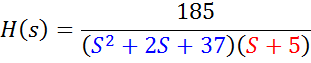 j6
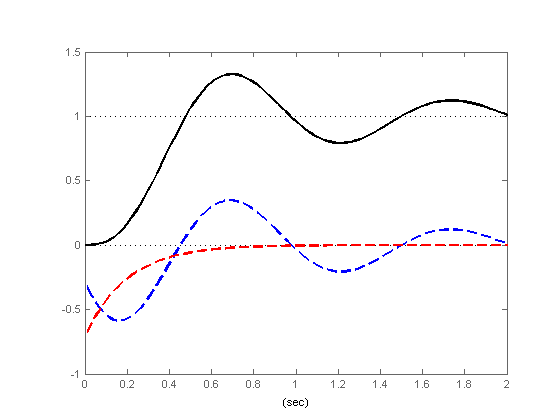 x(t)=u(t)
y(t)
j10
-5                             -1
Im(s)
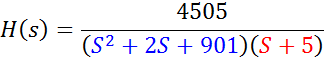 j30
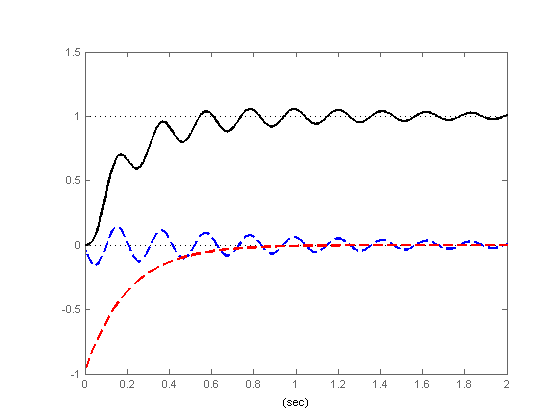 y(t)
x(t)=u(t)
j10
Re(s)
-5      -1
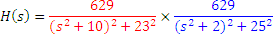 Im(s)
(Notar que los pares “rojo” y “azul” tienen el mismo ωn)
j25
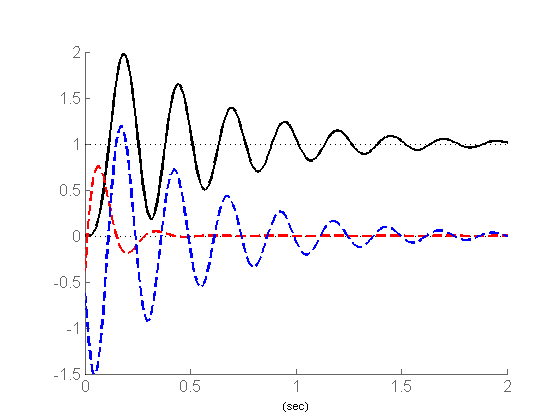 j23
x(t)=u(t)
y(t)
-10              -2
Re(s)
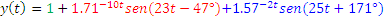 Im(s)
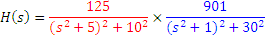 j30
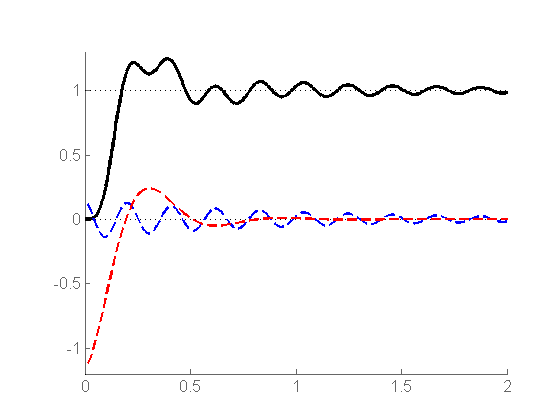 x(t)=u(t)
y(t)
j10
-5      -1
Re(s)
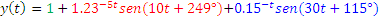 Dominancia
¿¿¿???
“Prevalencia del efecto de un grupo de polos (y ceros) en la respuesta temporal de un sistema”
Los polos involucrados son llamados: POLOS DOMINANTES
En el caso de la respuesta al escalón, la dominancia viene
 dada por la distancia desde los polos dominantes 
hasta el eje “j”: los polos (estables) más cercanos al eje
 son más dominantes.